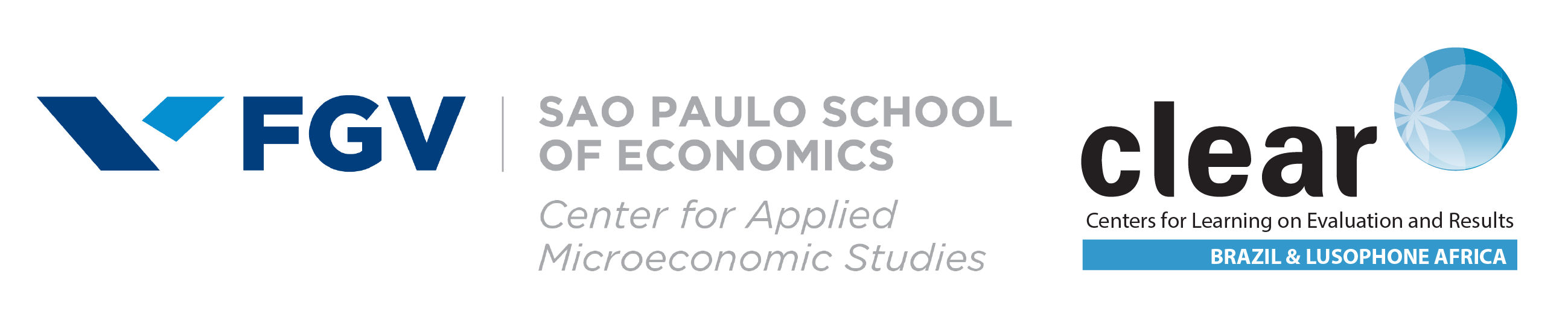 Iniciativas e Oportunidades 
para os Municípios do Estado da Bahia
A recessão e suas consequências para as contas públicas
A economia Brasileira sofre com três choques negativos desde 2008
Recessão e recuperação lenta dos países desenvolvidos e China
Queda do preço das commodities
Crise política e consequente crise em setores chave: petróleo e construção civil
O setor público apresenta um déficit estrutural, a recuperação das receitas com a recuperação da economia não será suficiente para eliminar o déficit estrutural
Commodities podem demorar em recuperar, ciclos são longos
Superávit Primário
Superávit Primário – Governo Federal
(% do PIB)
Superávit Primário – Estados e Municípios
(% do PIB)
Fonte:  Estatísticas de Finanças Públicas - Quadros estatísticos do Governo Getal (STN) e IPEA Data
Arrecadação das Receitas Federais
Fonte: Ministério da Fazenda, Secretaria da Receita Federal (Min. Fazenda/SRF) / IBGE
Carga tributária muito elevada entre os países emergentes
Despesas crescem mais rápido que o PIB, aumento de quase 5pp do PIB em 15 anos
Fonte: Secretaria do Tesouro Nacional
Despesas em benefícios previdenciários aumentou 2pp do PIB
Fonte: Secretaria do Tesouro Nacional
Despesas Primárias do Governo Central
Fonte: Secretaria do Tesouro Nacional
Razão de dependência deve parar de cair
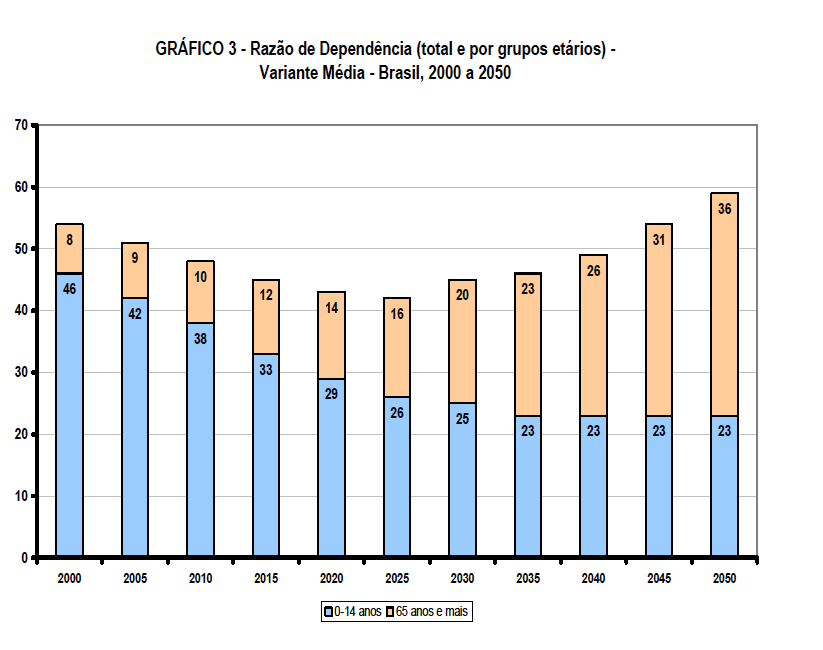 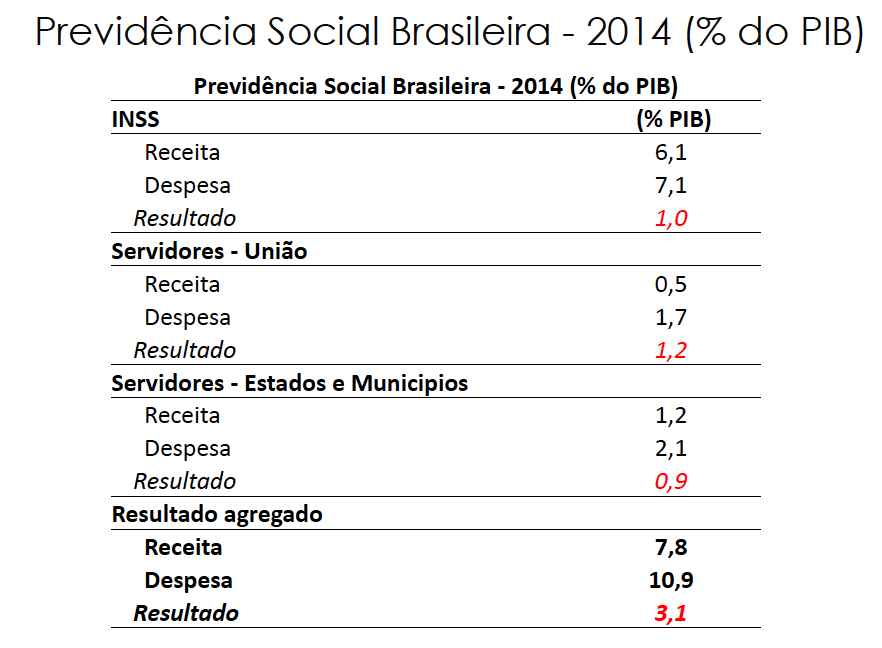 Reforma é necessária
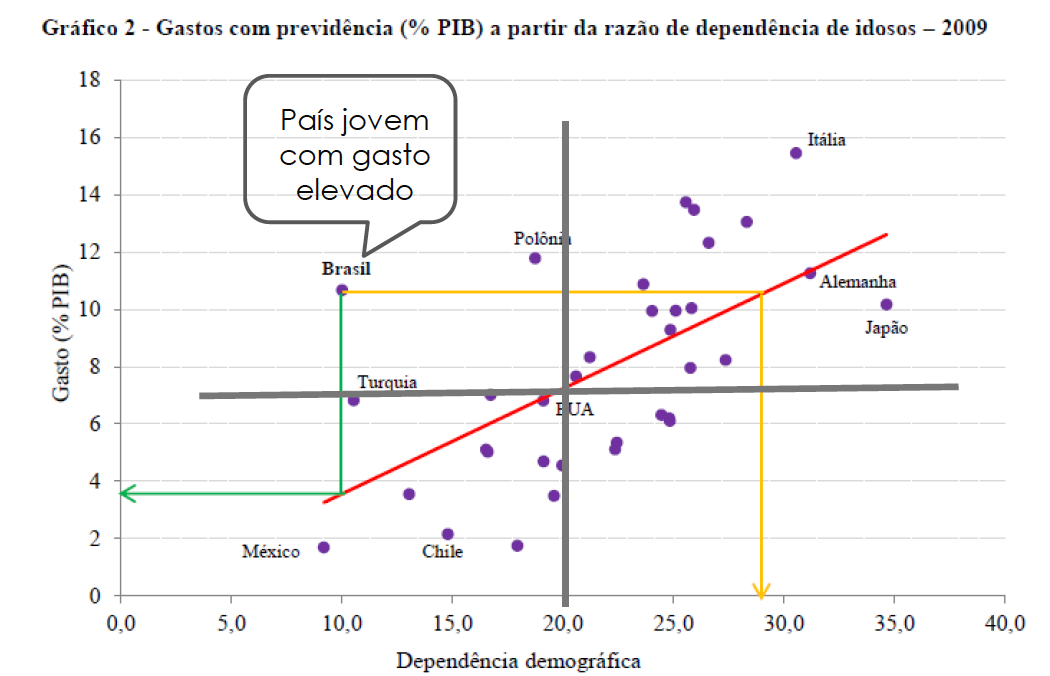 PEC 241
O novo regime fiscal busca congelar os gastos em termos reais por 10 anos, podendo ser alongado por mais 10 anos. 
Não afeta transferências para o fundo de participação municipal (este está dentro dos recursos que apenas transitam pela União)

A despesa em saúde aumenta, depois estabiliza

Despesa em educação a maior parte não é atingida pela medida 

O governo tende a gastar menos para priorizar as despesas que têm crescimento independente da discricionariedade do governo. Exemplo, Previdência Social  e outros programas como seguro de desemprego
Transferências do FPM
Fonte: Secretaria do Tesouro Nacional
Receitas tributárias mais estáveis, porém transferências são mais importantes para Municípios do que para Estados
Fonte: Secretaria do Tesouro Nacional
Receitas tributárias mais estáveis, porém transferências são mais importantes para Municípios do que para Estados
80%
Receita Total
38%
Fonte: Secretaria do Tesouro Nacional
Conclusão
O receita caiu devido a recessão, mas os gastos continuaram a crescer

Os gastos crescem mais do que a arrecadação crescerá daqui para frente

O bônus populacional está acabando

Para crescer,  com menor crescimento da força de trabalho, não se pode aumentar a carga tributária

O governo federal pouco poderá fazer para ajudar estados e municípios

Os governos municipais terão que achar novas formas de atrair investimentos e desenvolvimento de novos negócios para aumentar a arrecadação de maneira a aumentar arrecadação  recorrente
Dimensão
Político - Institucional
Dimensão
Econômica
Dimensão Social
MUNICÍPIOS
Dimensão
Ambiental - Territorial
Dimensão
Infraestrutural
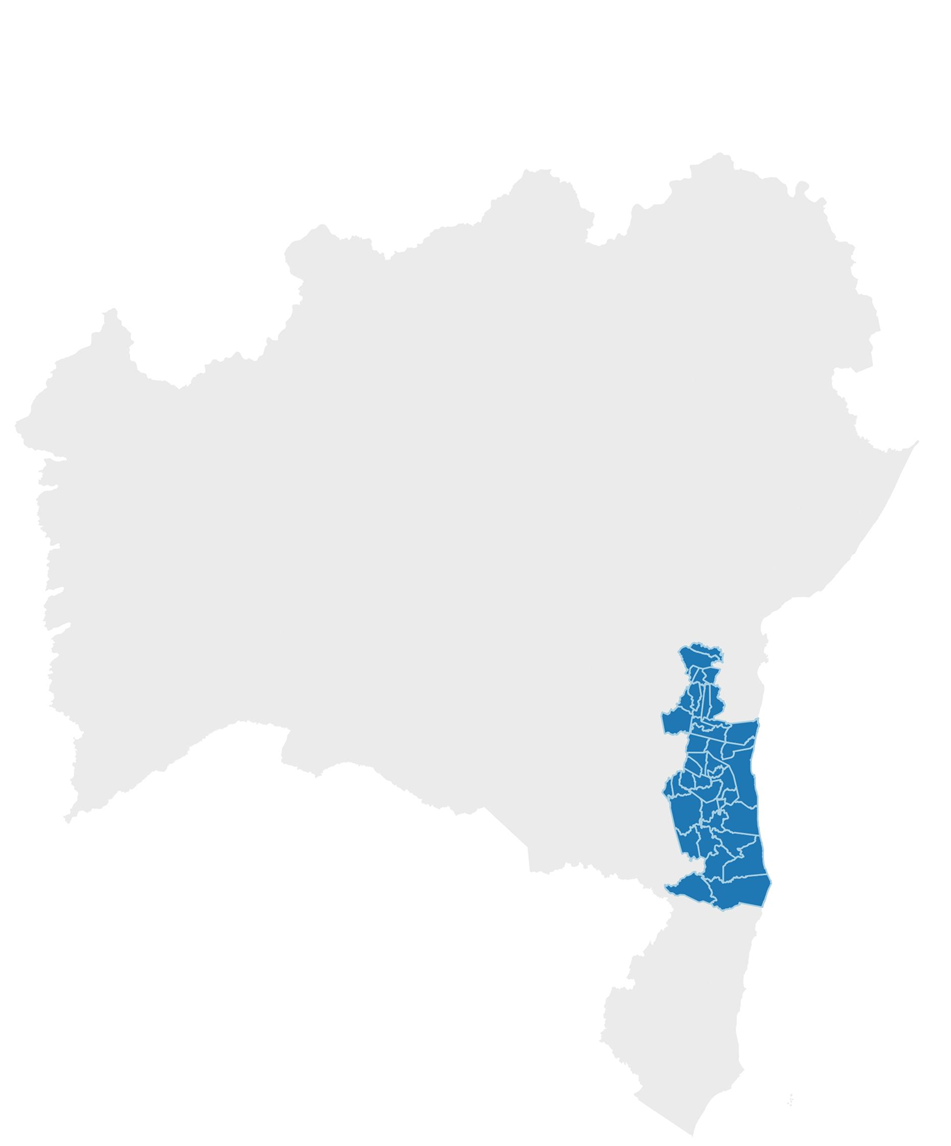 Microrregião Ilhéus-Itabuna
41 
Municípios
Dimensão Político Institucional
Partidos com maior número de Prefeituras - 2016
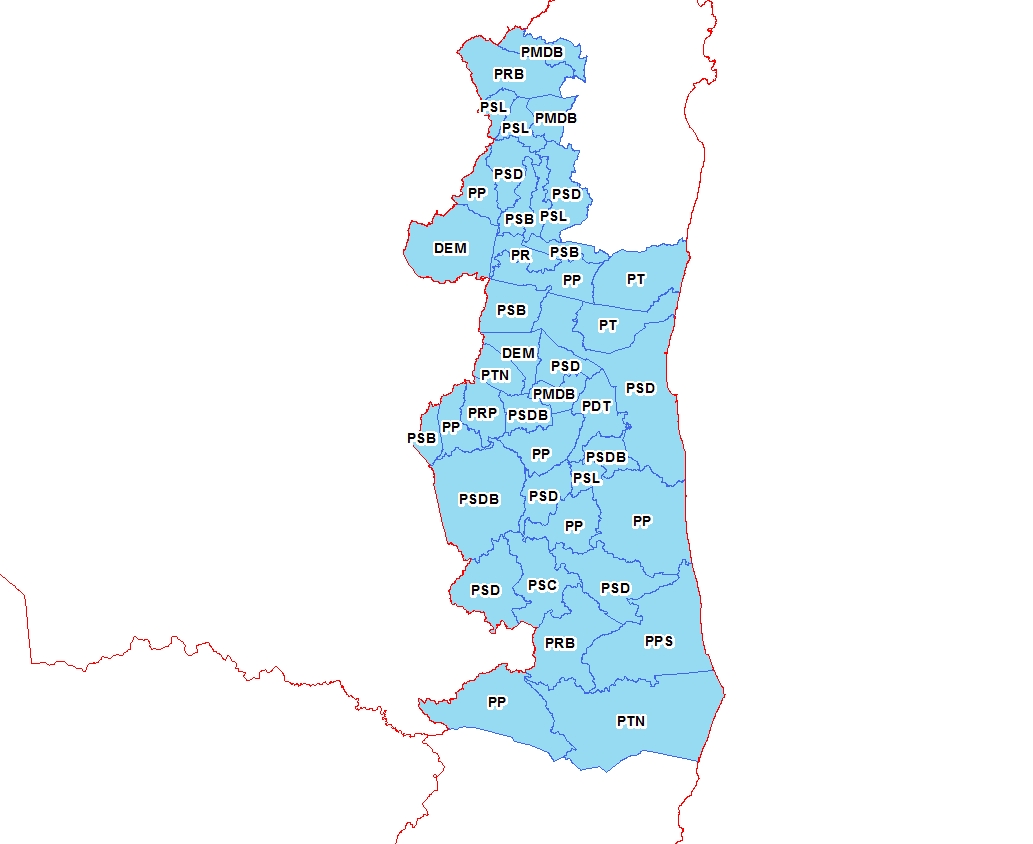 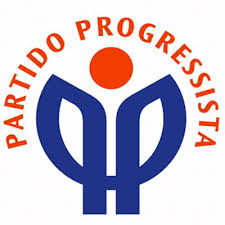 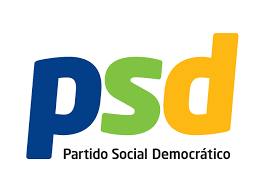 8
8
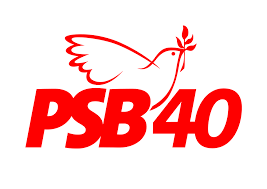 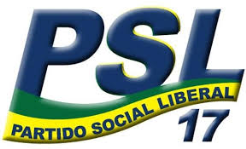 5
4
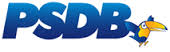 3
Ilhéus
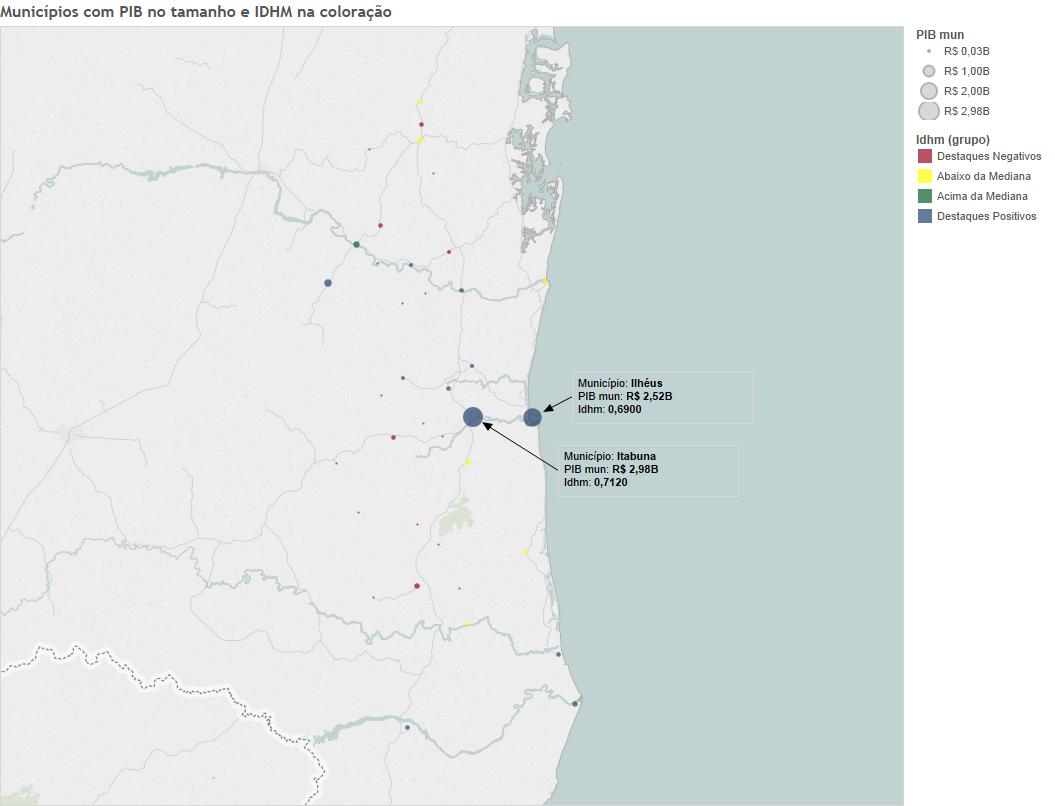 239°
Brasil
10°
Bahia
Itabuna
215°
Brasil
09°
Bahia
14 municípios da microrregião estão entre os mil PIB’s mais baixos do País
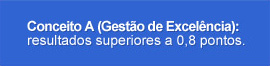 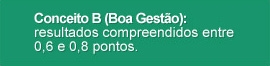 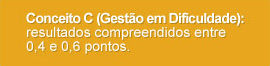 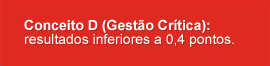 Índice FIRJAN de Gestão Fiscal (IFGF)
31 municípios identificados da microrregião no IFGF estão tem Índices com Conceito D – Gestão Crítica
Receita Própria muito baixa
[Speaker Notes: O IFGF é uma média ponderada dos 5 componentes: 10% para custo da dívida e 22,5% para os outros]
Fundo de Participação dos Municípios
Belmonte
Itabuna
Ilhéus
Itagibá
40% (16) dos municípios da microrregião tem alta dependência do FPM.
17,7%
27,5%
29,1%
24,4%
Menor Dependência
Gasto com Pessoal / Lei de Responsabilidade Fiscal
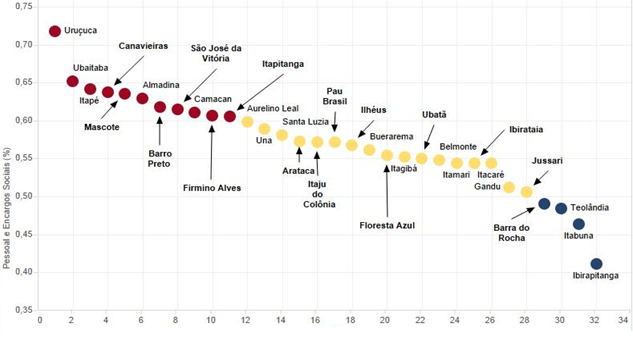 Gastos com pessoal (% RCL)
Lei de Responsabilidade Fiscal < 60%
11 Municípios - Acima de 60%.
17 Municípios – Entre 50% e 59%.
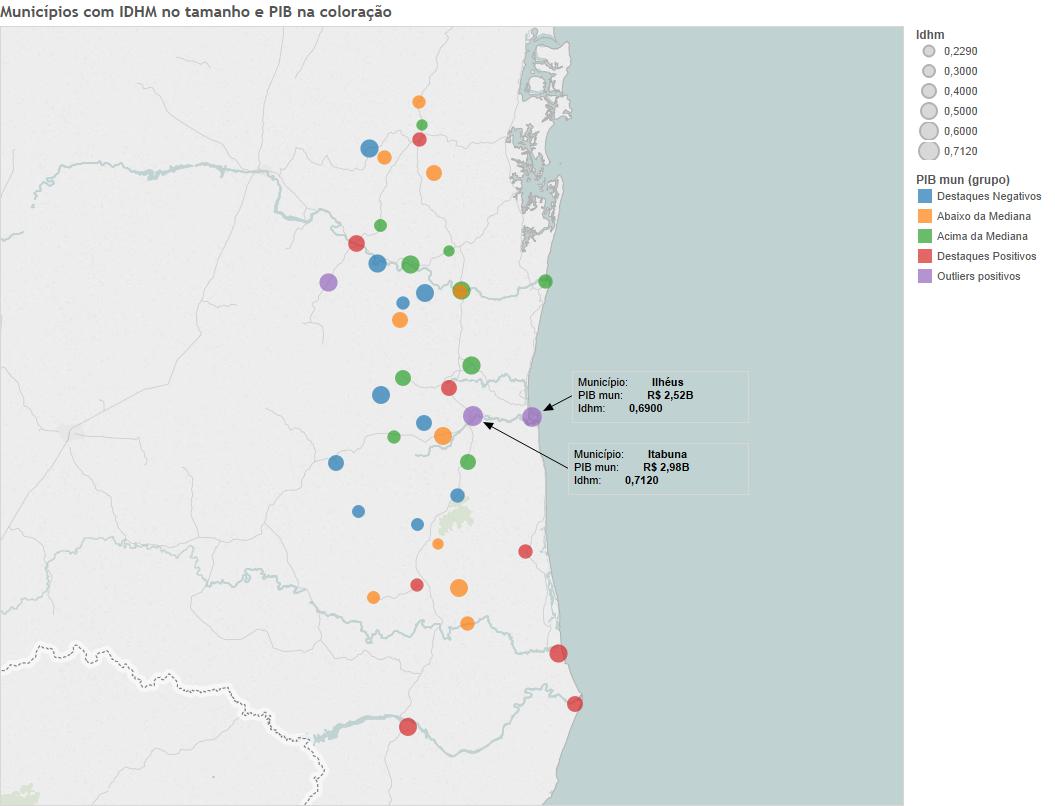 O IDH-M dos municípios da microrregião :
60% (27) - Muito Baixo
24% (10) – Baixo
7% (3) – Médio
2% (1) -Alto
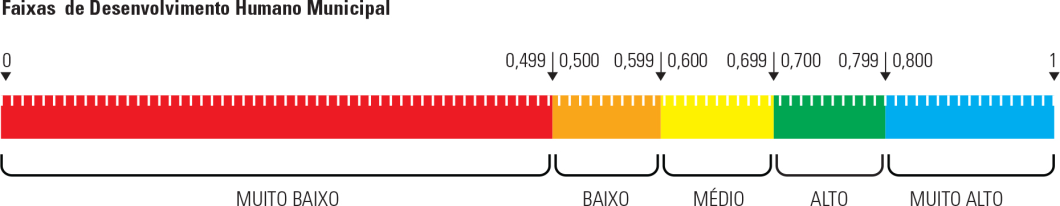 Iniciativas e Oportunidades de desenvolvimento e de aperfeiçoamento da gestão para os Municípios do Estado da Bahia
Como realocar e cortar gastos?
A decisão de realocar ou cortar gastos é uma decisão difícil e precisa ser tomadas com base em evidências! 

Por que é importante avaliar as Políticas Públicas? Quais os tipos de Avaliação Existentes?
A iniciativa CLEAR começou em 2010 com o objetivo de fortalecer governos e sociedade civil em países em desenvolvimento, por meio da capacitação e promoção de práticas de monitoramento, avaliação (M&A) e gestão por resultados (GpR).
Como realocar e cortar gastos?
O Monitoramento e Avaliação de Políticas Públicas e programas são cruciais para fornecer insumos para auxiliar o gestor público a decidir onde investir e onde cortar gastos. 

O CLEAR desenvolve estudos de avaliação e monitoramento que podem ser replicados nos diversos estados e municípios do Brasil
Monitoramento e Avaliação no Ciclo da Política Pública
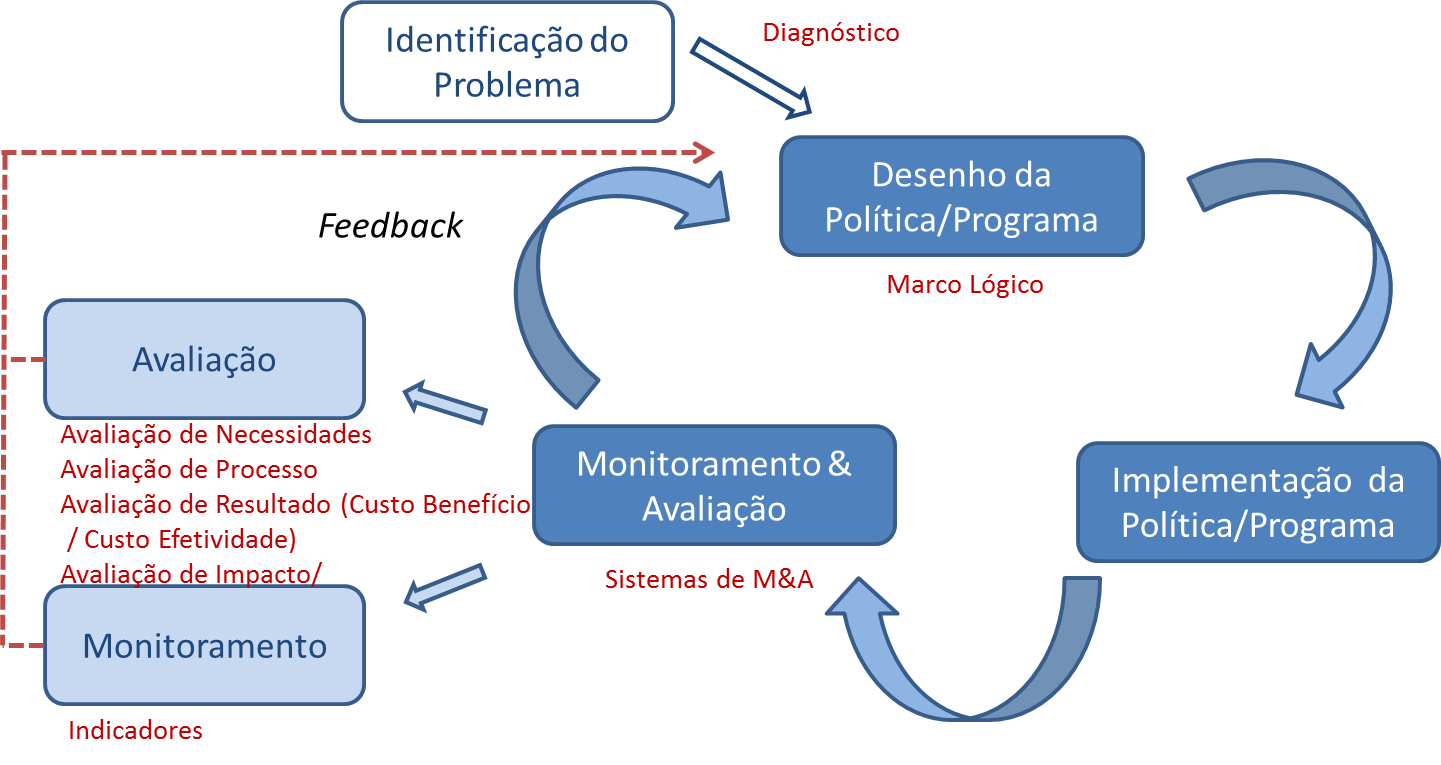 Avaliação do Diagnóstico e do Desenho do programa
Diagnóstico e Avaliação de Necessidades
Qual a descrição e o tamanho do problema?
Existe justificativa para a intervenção?

Análise do marco lógico do programa
A lógica por trás do programa faz sentido?
O desenho do programa está alinhado com o objetivo e impacto que pretende atingir?
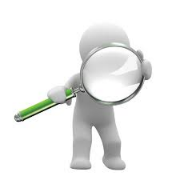 Outros Tipos de Avaliação de Políticas
Avaliação de Processo 
A execução está acontecendo conforme planejada? Existem gargalos e problemas presentes na implementação do programa? 

Avaliação de Focalização
O público-alvo recebendo o programa é o que foi originalmente previsto?

Avaliação de Impacto
Qual é o impacto da política pública sobre os beneficiários?

Avaliação de Custo-Benefício
Como se comparam custos e benefícios de diferentes políticas?
Como melhorar a gestão municipal?
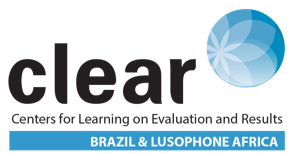 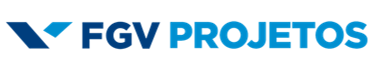 Iniciativas de Médio e Longo Prazo
Infraestrutura / PPP´s
Gestão Tributária
Gestão de ativos
Revisão da Dívida Pública - REDIP
Modernização administrativa e Melhoria Gastos Folha
Desenvolvimento territorial e Smart Cities
Financiamento
Iniciativas de Curto Prazo
Avaliação de Processo 
Avaliação de Focalização
Avaliação de Impacto
Avaliação de Custo-Benefício
[Speaker Notes: Clear.fgv@fgv.br]
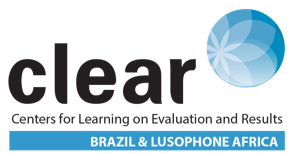 clear.fgv@fgv.br